Part 5 – Evil Angels (Angelology)

Fellowship Church, June 22, 2022 by Bill Heath
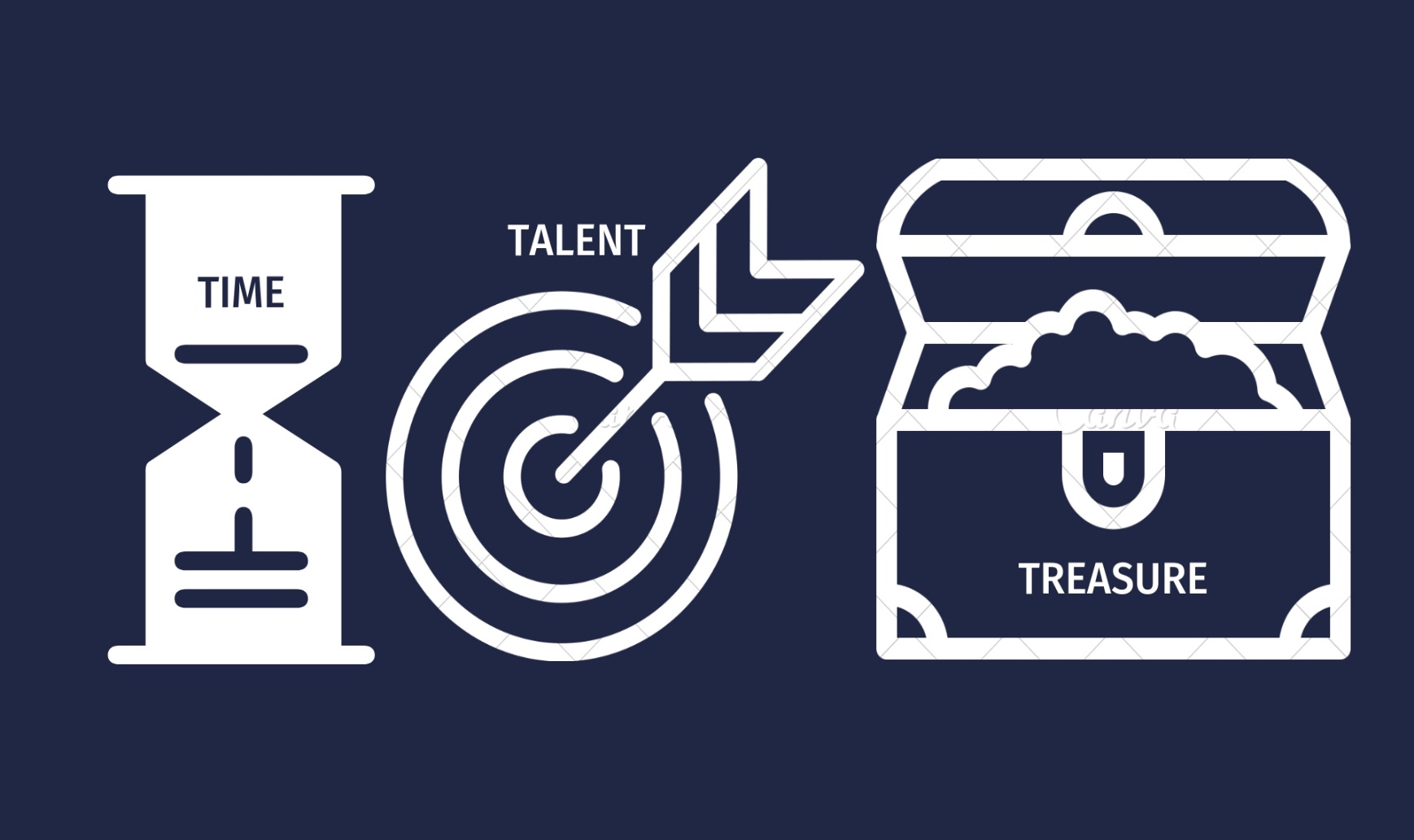 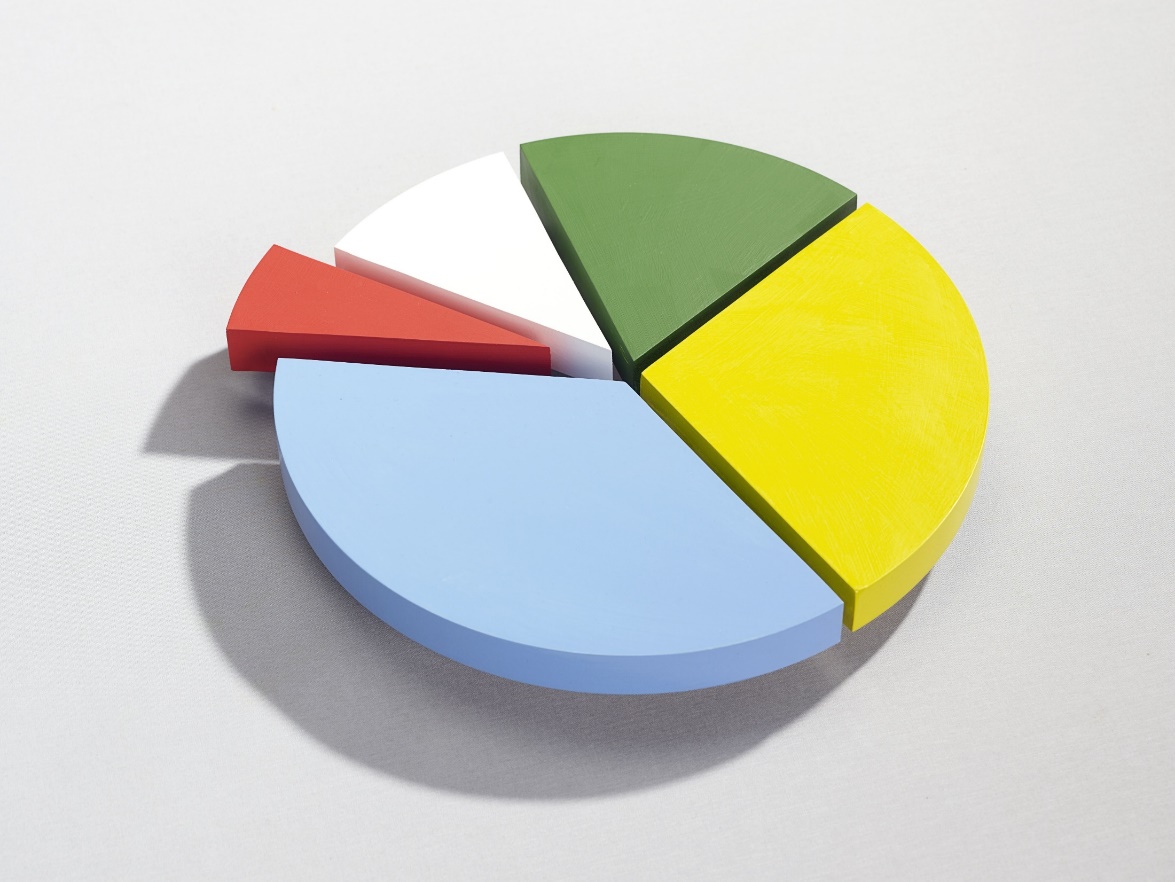 Part 1 - Prosper Your Soul (3 John 2), Part 2 – No Regret Parenting, 
Part 3 – The Holy Spirit, Part 4 – Good Angels
Nature :  Pride
Wise, beautiful, light, musical 

Duties:  
Lie and deceive
Murder
Destroy
Iniquity and sin
Steal

Names:  Lucifer, serpent, dragon, satan, the devil, devils or demons
the evil one, the anti-christ
Evil Angels Nature & Duties

Old Testament:  Lessons to learn from (Ro 15:4-6)
     
   Isaiah 1412-14, Ezekiel 2811-19, and Daniel 11:36-38

2.  Jesus Christ:  Matthew 4:3-10, John 8:44, 10:10a 

Acts 0x:  Good angels 21x

Epistles:  Gal 1:8, 2 Cor 11:13, Col 2:18, 1 Peter 5:8

Revelation 0x:  to the church in 1-3, 22:16-21


	July 6:   Angelic Warfare (Angelology)
     July 20:  Eternal Rewards
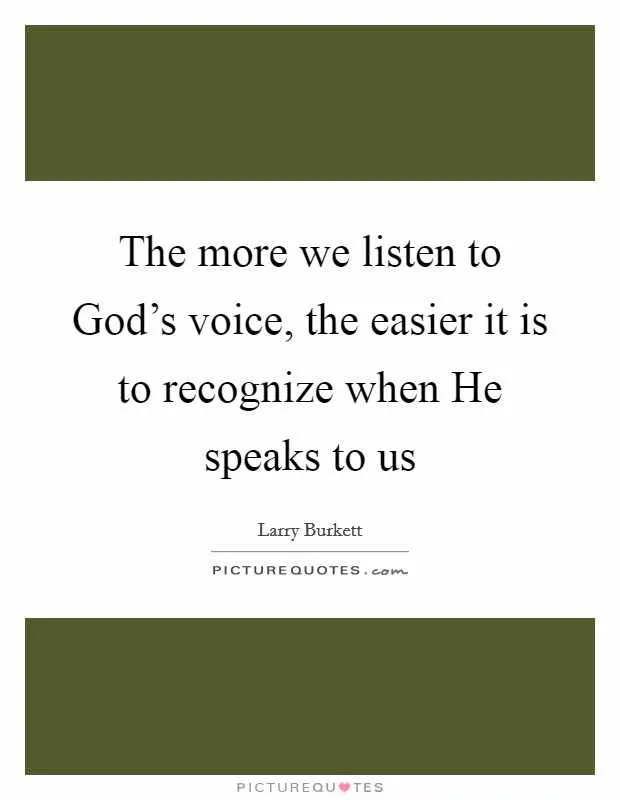